Dataset Distillation
Tian-Shuang Wu
Tutor：Shen-Huan Lyu
tianshuangwu@hhu.edu.cn
2025/4/7
Background
Problem:
massive data pose a significant threat to training efficient and data storage
Method:
before dataset distillation(DD),
Core-set selection
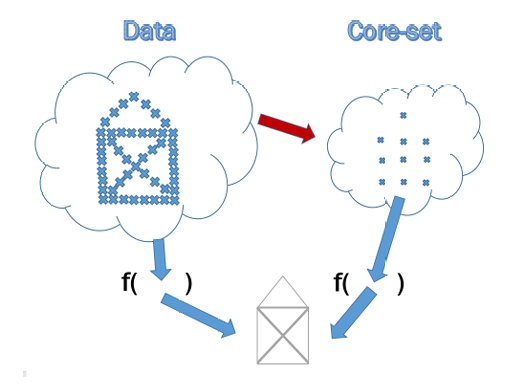 a few 
high-information data
Dataset Distillation
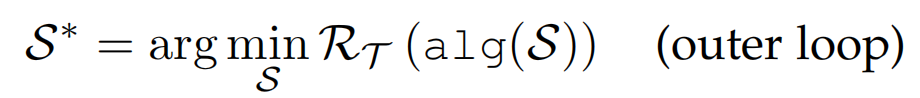 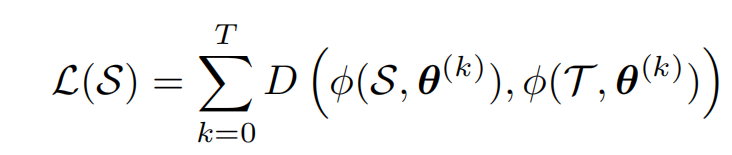 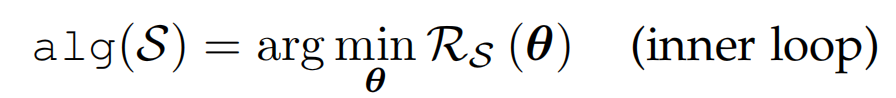 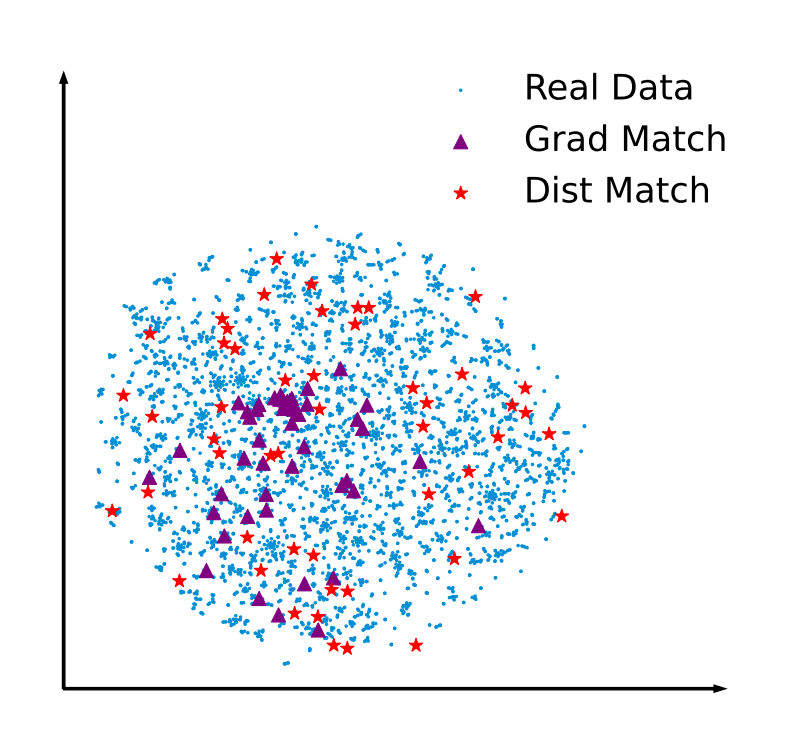 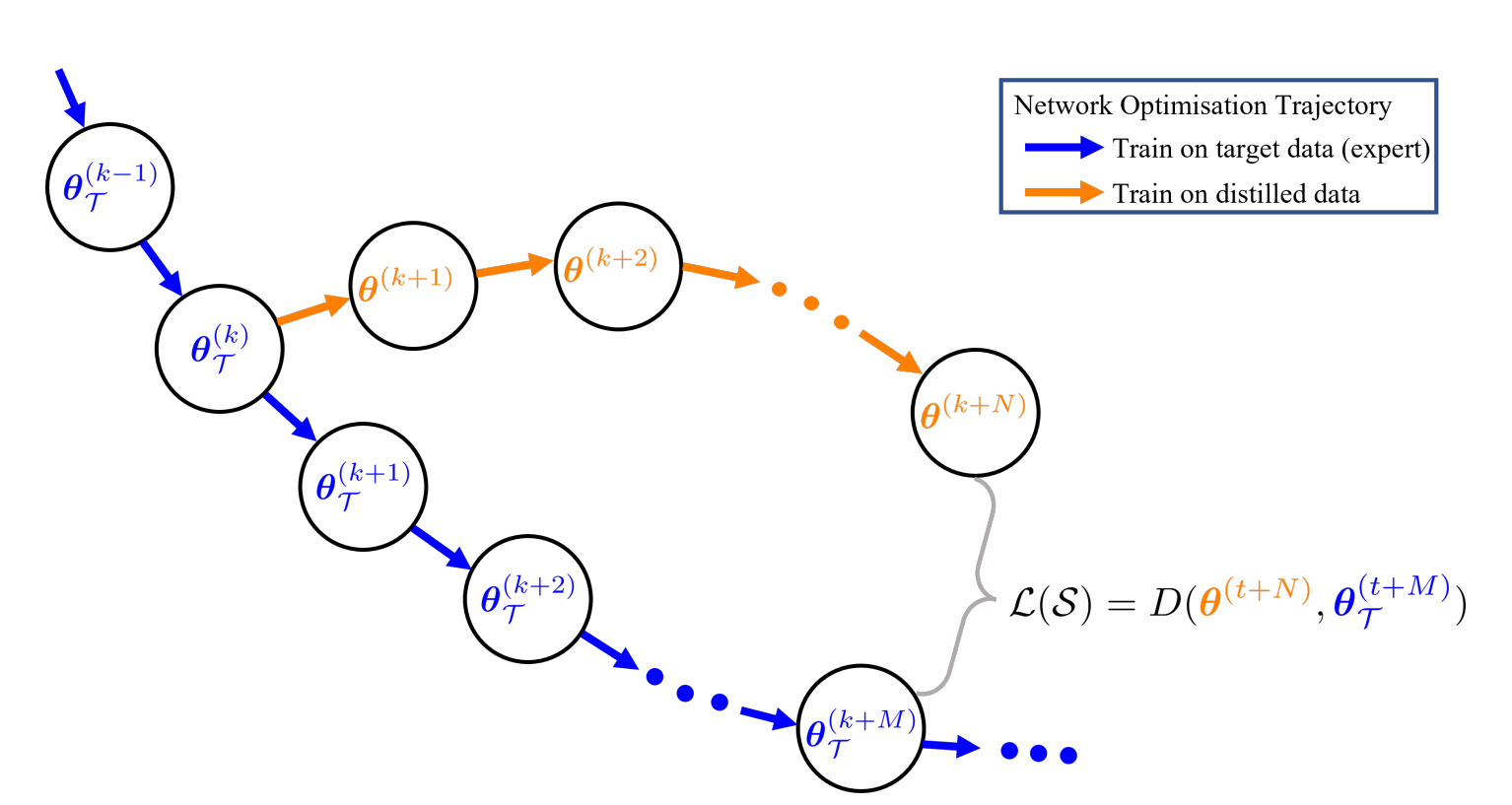 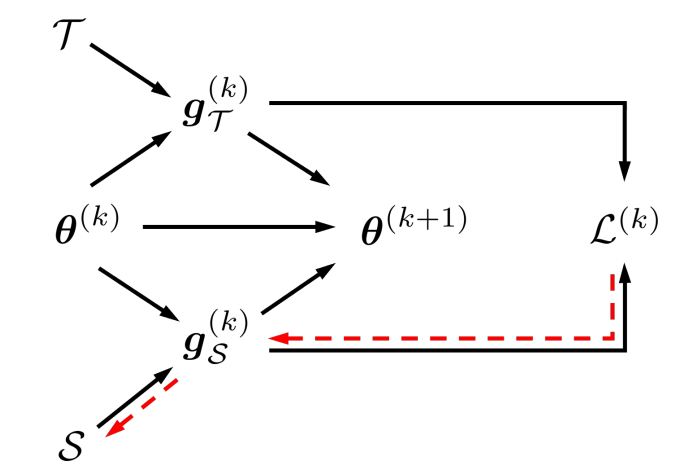 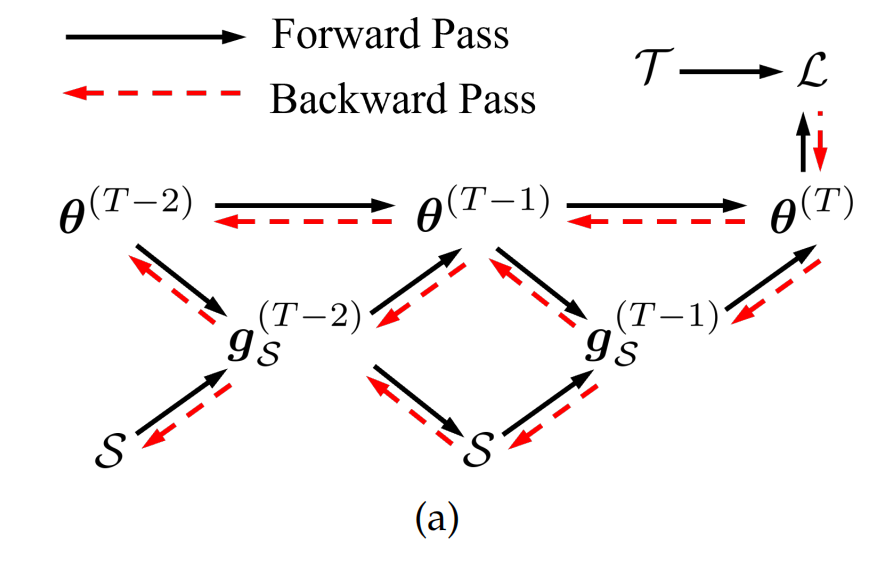 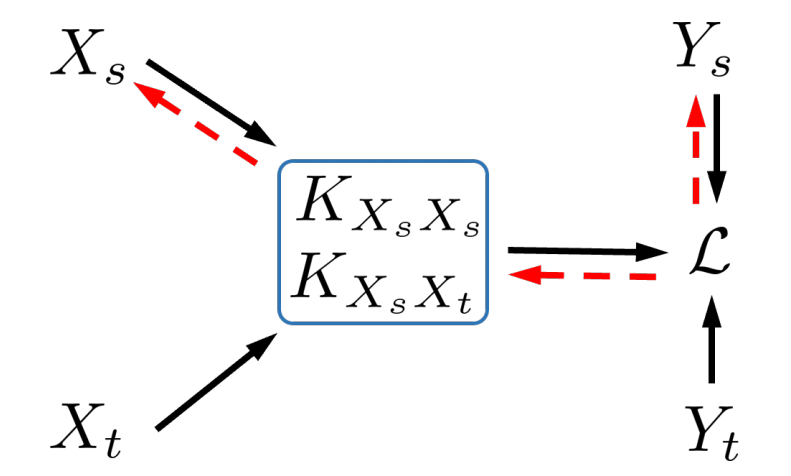 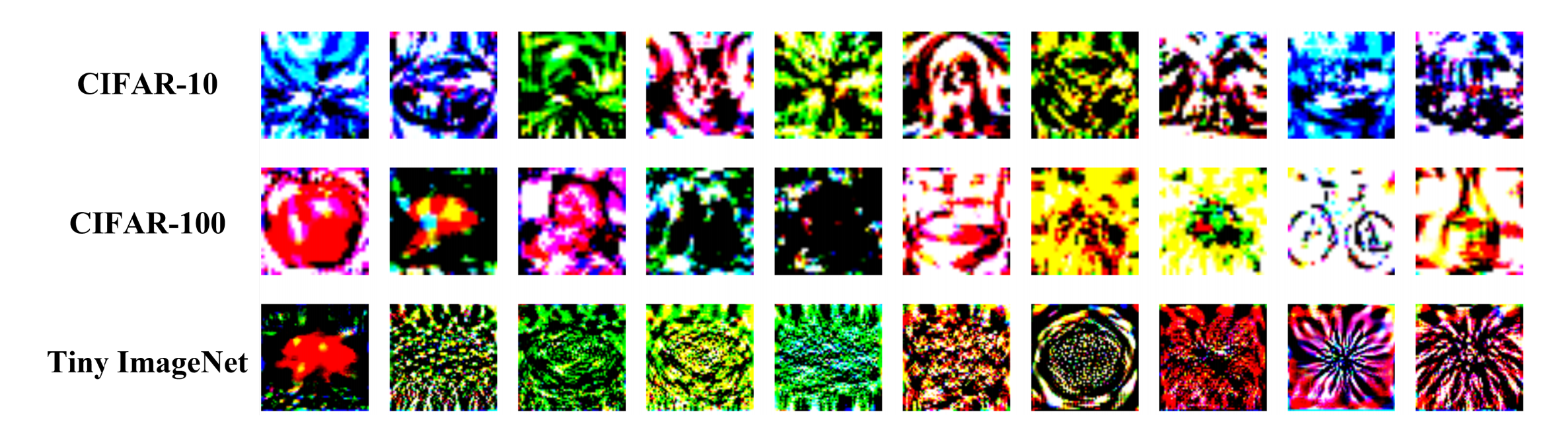 Neural Characteristic Function Discrepancy (NCFD)
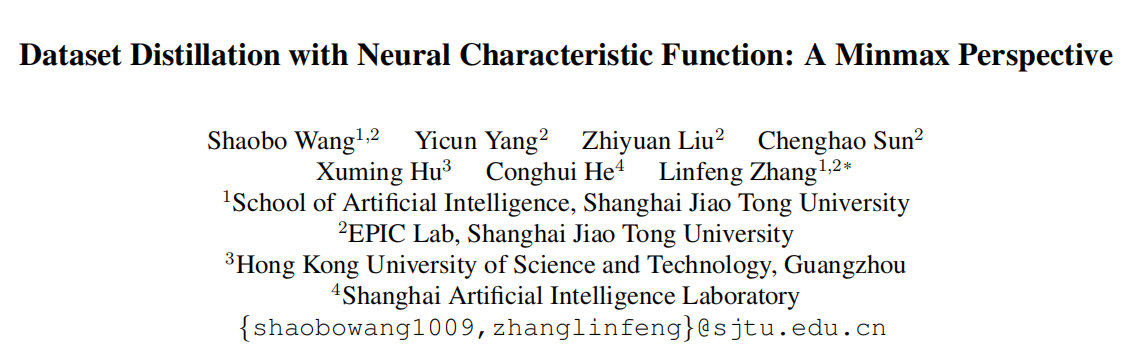 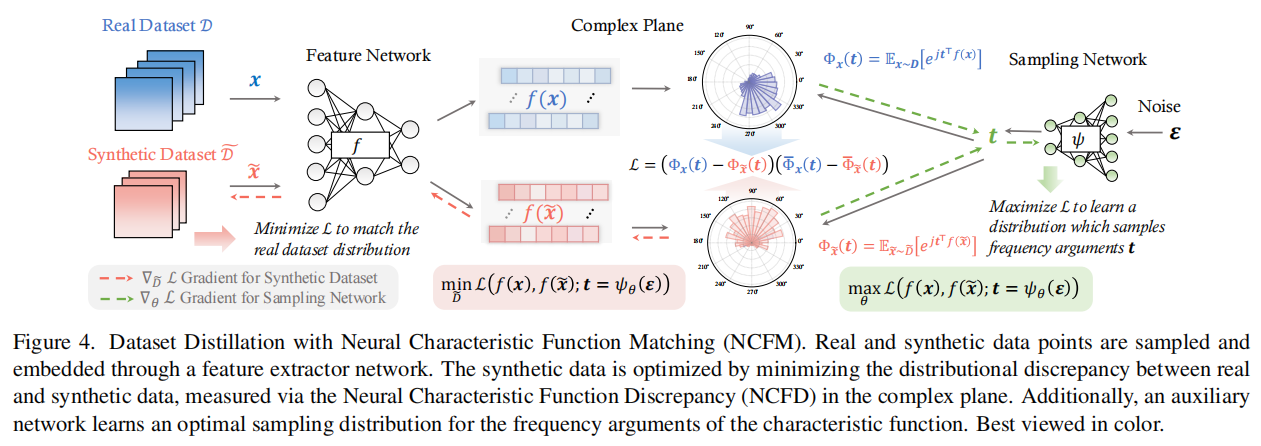 [Speaker Notes: 图]
Dataset Distillation with Neural Characteristic Function: A Minmax Perspective
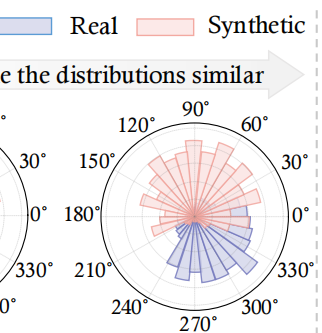 Target of data distillation:
reducing data requirements in deep learning
Problem:
Popular Distribution Matching (DM) -based methods:
Mean Square Error(MSE)
	 directly matches pixel-level or patch-level information without capturing the semantic structures embedded in high dimensional manifolds
Maximum Mean Discrepancy(MDD)
 aligning moments alone does not guarantee full distributional matching
Neural Characteristic Function Discrepancy (NCFD)
Method (Solution):

Minmax Framework:

Neural Characteristic Function Matching(NCFM):	

Characteristic Function (CF): Uniqueness
Sampling Strategy for NCFD: ψ → t
Distribution Matching with NCFD
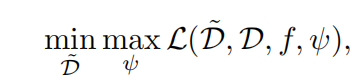 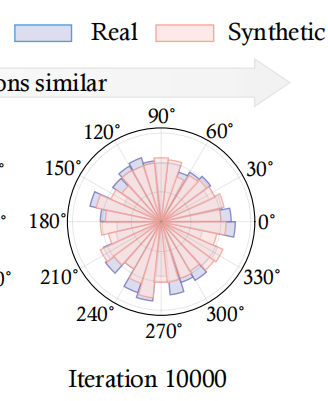 Teacher Agnostic Data-Free Knowledge Distillation (TA-DFKD)
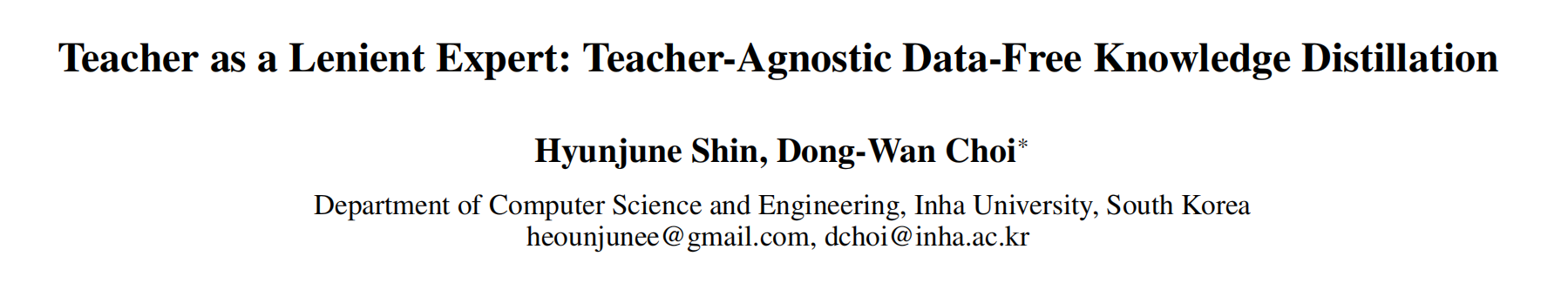 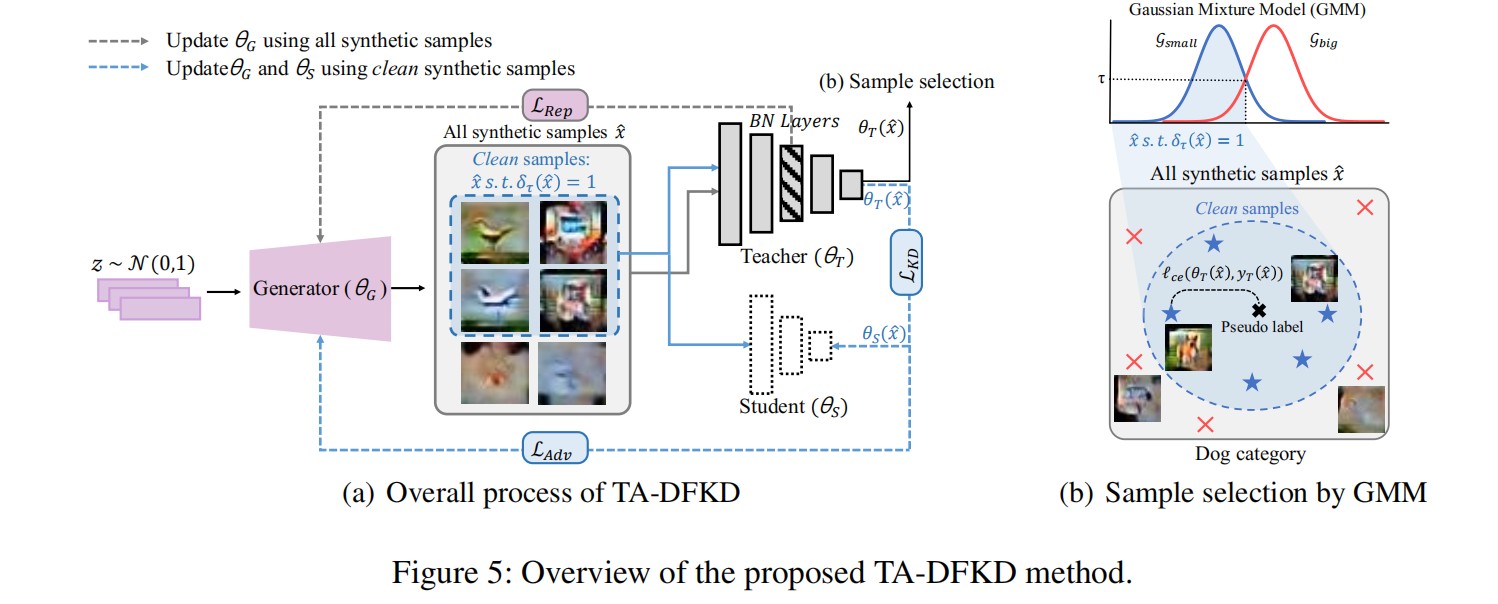 Teacher Agnostic Data-Free Knowledge Distillation (TA-DFKD)
Target of Data-Free Knowledge Distillation:
distill pre-trained knowledge through the assistance of a generator, without the use of original data samples.
Problem:
existing DFKD methods are quite sensitive to different teacher models
class-prior loss
adversarial loss
representation loss
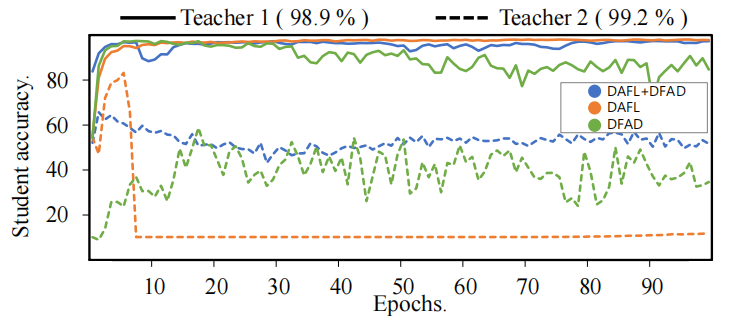 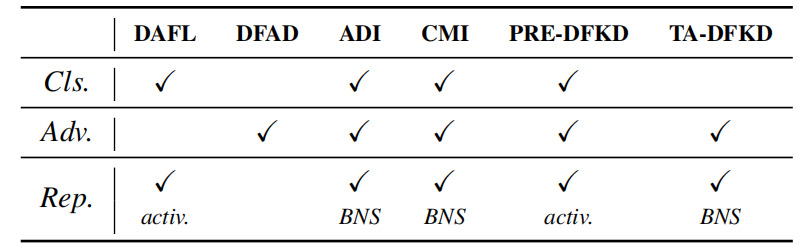 Teacher Agnostic Data-Free Knowledge Distillation (TA-DFKD)
Method (Solution):

Generator Loss Without Class-Prior

Quality Control via Sample Selection:	

Evaluated by the confidence of the teacher model
Gaussian Mixture Model (GMM)
Using high-quality samples to train the student model
Thank you for your 
listening and guidance